Prep HPLC 조건 검토 순서
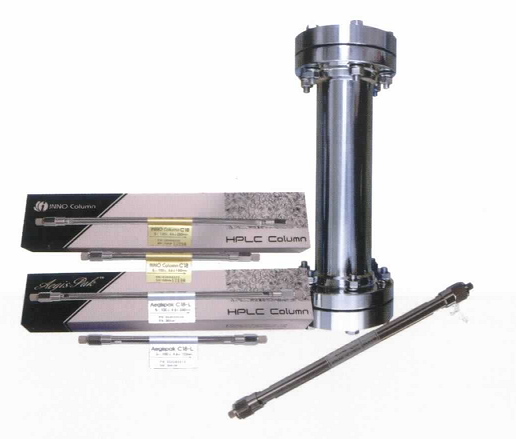 영진바이오크롬
Prep HPLC 조건 검토
Step -1  분석용 컬럼에서 최적화 조건 검토
1
2
3
4
[Speaker Notes: Function Group : 샘플이 순상 용매에 잘 녹는다면 가격이 저렴한 Silica컬럼으로 먼저 시도해보는게 좋다.]
Step-2 Scale up 검토
Step-3 시뮬레이션
분석용 컬럼에서 최적화 조건 검토
가격이 저렴한 Silica 컬럼 Particle Size 큰 컬럼을 우선적으로 고려
HPLC 테스트를 통해 최적의 조건을 찾는다.
Control 가능한 온도
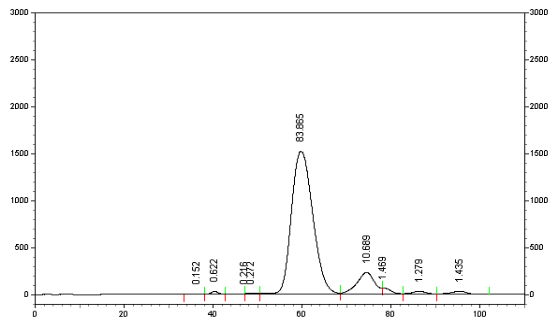 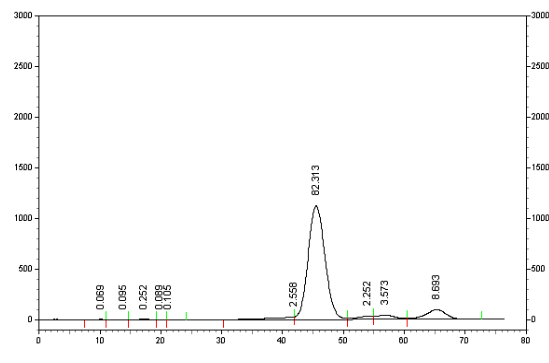 ACN55%
MeOH75%
ACN60%
비슷한 분리도를 보이면 이동상 가격이 저렴안 MeOH 선택
[Speaker Notes: Buffer 사용 제한 : Salt 사용시 분취후 제거가 어렵다.]
분석용 컬럼에서 최적화 조건 검토
분석 시 Buffer가 필요한 경우
이동상의 선택
Dichloromethane
Acetone
High cost
Low cost
Ethyl Acetate
Acetonitrile
Methaonol
Hexane
Heptane
분석용 컬럼에서 최적화 조건 검토(Overloading)
Overloading 하여 분취 테스트
10mg/mL, 60ul 주입
수득율
순도
처리량
분취 후 순도 테스트를 통해 순도 확인
원하는 순도에 맞는 주입량, 분취 구간 정함
샘플 주입량 & 유량
일반 분석 컬럼에서 조건 설정 후 Overloading 테스트하여 1회 주입량 을 계산한다.

    Loading(Prep) = 
   Loading(analytical) x[(D(Prep /D(analytical)]² x [(L(Prep)/L(analytical)]
    (D : 컬럼 내경, L : 컬럼 길이)

     
이동상이 컬럼과 시스템에 걸리는 압력을 감안하여 유량 설정

   FlowRate(Prep) = FlowRate(analytical)[(D(Prep)/D(analytical)]²
      (D : 컬럼 내경)